«Жанна д’Арк нашої літератури»
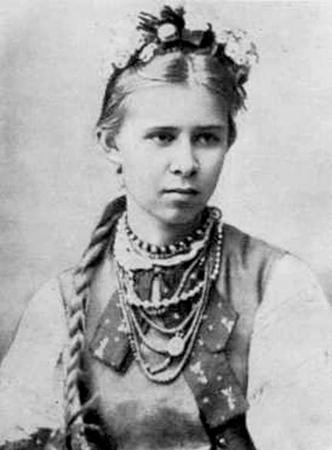 ( Максим Рильський)
Маріна Р.Манакова С.
10 - А
Творчість Лесі Українки стала наріжним каменем у розбудові української радянської поезії і драматургії.
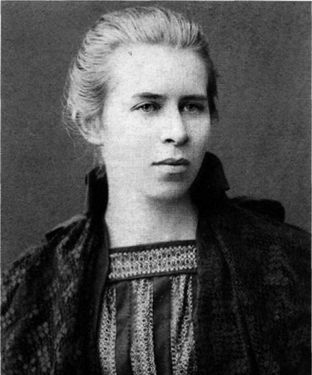 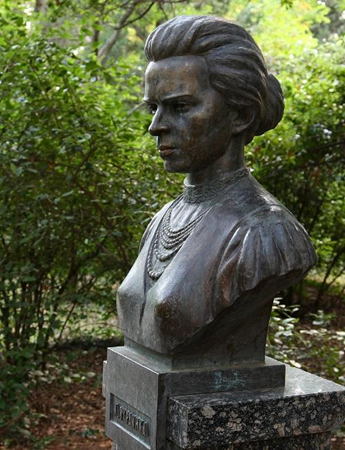 "Невільничі пісні" (1895 - 1896)
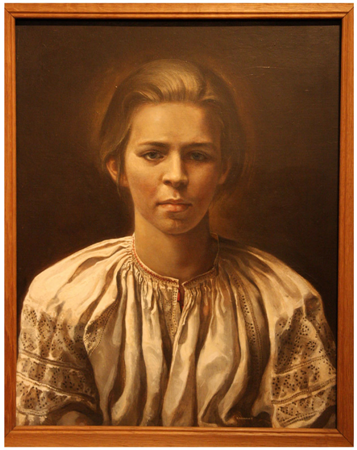 До циклу увійшли такі хрестоматійні твори, як 
"І все-таки до тебе думка лине";
"Fiat nox!" ("Хай буде ніч!");
"Slavus- sclavus" ("слов'янин-раб");
 "Товаришці на спомин"; 
"Поет під час облоги".
«Невільничі пісні»
Он пісня з високого муру лунає.

По мурах одважний співець походжає.

Поет не боїться від ворога смерти,

Бо вільная пісня не може умерти.
("Поет під час облоги")
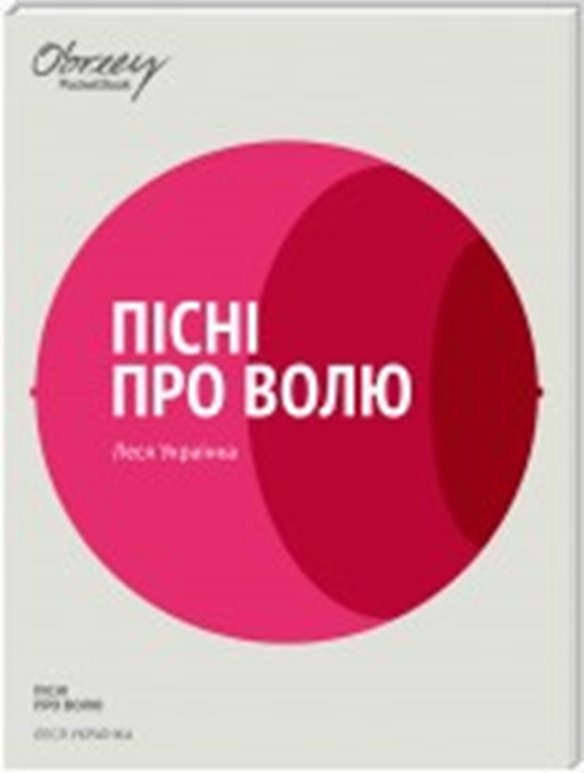 Цикл "Пісні про волю" (1905) закликає борців створити


"пісню нову, щоб сіяла як промінь,

Щоб гомоніла й буяла, як пломінь,

Так, щоб червона ясна корогва

З піснею в купі творила дива!"
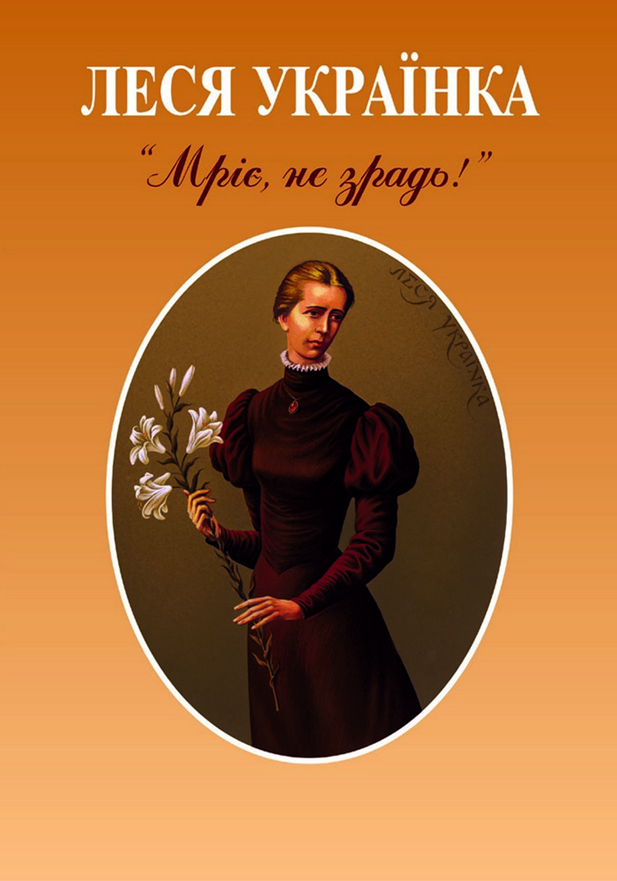 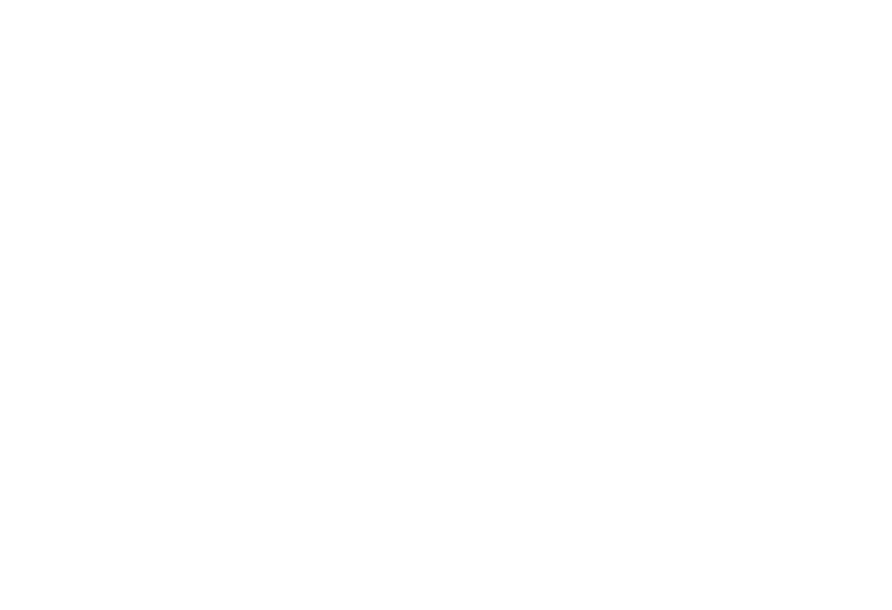 Весна 1905 р. спричинила появу знаменитої поезії Лесі Українки "Мріє, не зрадь!".
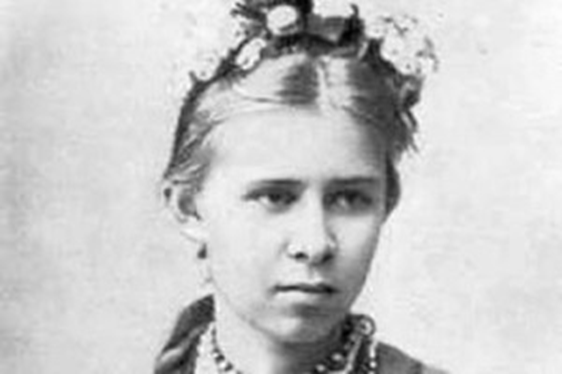 "Хочу дихать вогнем, хочу жити твоєю весною,

а як прийдеться згинуть за теє - дарма"
("Мріє, не зрадь!")